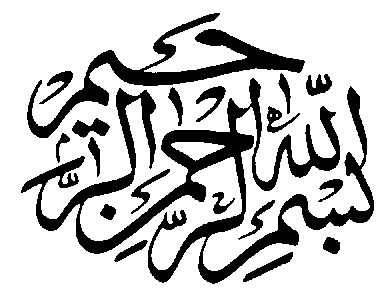 خصوصیات و ویژگی‌‌های مربی
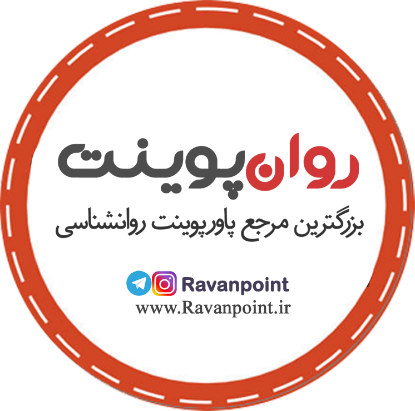 خصوصیات و ویژگی‌‌های مربی
مهم ترین عامل برای ایجاد شرایطی مطلوب که بر اساس آن بتوان فراگیران را به هدف‌‌های آموزشی نائل نمود، مربی است.
نقش مربی در فرایند آموزش و یادگیری از اهمیتی کلیدی برخوردار است و لذا آنان که چنین وظیفه خطیر و حساس را عهده دار می‌‌شوند:
اولاً باید ظرافت ها، مشکلات و پیچیدگی های خاص این حرفه را بشناسند.
ثانیاً: برای انجام دادن وظایف خود به نحوی مطلوب باید از ظرافت های بالا و همچنین توانایی‌‌های متعددی برخوردار باشند.
خصوصیات و ویژگی‌‌های مربی
1. ایمان به رسالت خطیر مربیگری و عشق ورزیدن به آن.
2. مربی باید در رشته تخصصی خود دارای اطلاعات وسیع و گسترده‏ای باشد.
3.مربی باید از نظر رفتار اجتماعی دارای شخصیت ممتاز و قابل قبول باشد.
4. مربی باید با مهارت‌‌های برنامه‌‌ریزی درس، اجرای تدریس تئوری و عملی و همچنین ارزشیابی آموزش آشنا باشد.
5. در حد نیاز با علوم ارتباطات آشنا باشد.
6. ظاهری ساده و آراسته داشته باشد.
7. منظم و وقت شناس باشد.
8. در برخورد و توجه به فراگیران عدالت را رعایت کند.
9. سعه صدر داشته باشد.
10. خلق و خویی انعطاف‌‌پذیر داشته باشد.
تدریس تئوری
در اولین جلسه تدریس باید چهارچوب روابط و ضوابط حاکم بر کلاس در طول دوره توسط مربی مشخص شود.
ایجاد علاقه و انگیزه دو مفهوم کلیدی به حساب می آیند.
در اولین برخورد باید حالت دوستانه بین مربی و فراگیران ایجاد شود.
صبور بودن،‌‌کنترل رفتار و احترام به فراگیران و منصف بودن از جمله مواردی هستند که تصویر مناسبی از مربی در ذهن فراگیران ترسیم می‌‌کنند.
برای ایجاد شرایط مناسب تری برای یادگیری
استفاده منصفانه از تشویق ها
توجه نمودن به هر یک از فراگیران به صورت انفرادی
فعالیت در کنار فراگیران و ارائه توصیه های مثبت جهت کمک به آنها
به خاطر سپردن نام فراگیران و به کار بردن آن در کلاس
ارائه خلق و خوی خوش و انعطاف‌‌پذیر در کلاس
مراحل مختلف تدریس در حیطه شناسی
به طور کلی در فرایند تدریس تئوری رعایت چهار مرحله‌‌ اساسی ضروری است:
مرحله اول: ایجاد انگیزه
مرحله دوم: ارائه اطلاعات
مرحله سوم: تکمیل اطلاعات
مرحله چهارم: کنترل موفقیت
انگیزه عبارت است از نیاز و یا حالتی در فرد که او را برای انجام دادن فعالیت‌‌های به خصوصی تحریک و یا او را از فعالیت‌‌های به خصوصی باز می‌‌دارد.
انگیزه ها دو دسته هستند: 1 - فطری یا اولیه 2 - اکتسابی یا ثانویه
فطری یا اولیه← هر شخص از بدو تولد آنها را به همراه دارد مثل انگیزه ادامه حیات، تامین نیازهای فیزیولوژیک، تامین امنیت و... .
اکتسابی یا ثانویه ← در طول زندگی به دلیل اثرات و شرایط محیطی در انسان به وجود می‌‌آید.
از هر دو انگیزه برای تحریک فراگیر به یادگیری می‌‌توان استفاده نمود.
شخصیت و جاذبه های مربی در حد بسیار زیادی در ارتباط با ایجاد انگیزه های محیطی مثبت و یا منفی در فراگیران مؤثر است.
الف - شخصیت مربی
ب - با میل و رغبت تدریس نمودن
ج - واضح نمودن چهارچوب تدریس
مربی با میل و رغبت واقعی و شکلی کاملاً فعال و جدی در کلاس درس حضور یابد.
درس جدید و هدف‌‌های آن را به فراگیران معرفی نمود تا اذهان آنان متوجه کلیات موضوع درس شده و دقت و توجه فراگیران در محدوده هدف‌‌های درسی محصور گردد. هیچ چیز مانند آگاهی از موفقیت به استمرار تلاش و کسب موفقیت های بعدی کمک نمایند.
ارائه اطلاعات
با اتمام مرحله اول و ایجاد انگیزه در فراگیران و تحریک آنان به یادگیری حال باید مرحله دوم تدریس را که ارائه اطلاعات می‌‌باشد به نحو مقتضی شروع می نمائیم.
در مرحله اول باید بگوئیم که: چه انجام می‌‌شود. (توضیح می‌‌دهیم) توضیح هدف‌‌های کلی
در مرحله دوم باید روشن نمائید که: چگونه انجام می‌‌شود (تشریح کنیم) تشریح هدف‌‌های جزئی
اطلاعاتی که در این مرحله ارائه می‌‌گردند در واقع همان محتوای تدریس است که قبلاً بر مبنای هدف‌‌های درسی تهیه و تنظیم گردیده اند.
تکمیل اطلاعات
روشن کردن و تکمیل نمودن جزئیات محتوای آموزشی با استفاده از طرح سوال مختلف می‌‌باشد.
در پایان تدریس باید تمام مفاهیم آموزشی اعم از کلی و جزئی به شکلی کاملاً واضح و روشن به فراگیران منتقل شده باشد.
کنترل موفقیت
در این مرحله باید اطمینان حاصل کرد که در زمینه مطالبی مطرح شده در کلاس هیچ‌‌گونه اطلاعات ناقص و یا احتمالاً نادرستی در حافظه و ذهن فراگیران جای نگرفته است. باید میزان موفقیت فراگیران در ارتباط با دستیابی به هدف‌‌های آموزشی مورد ارزیابی و کنترل فرار گیرد و برای این منظور:
انجام سوالات کتبی یا شفاهی از فراگیران.
نشان دادن آزمایشات توسط تعدادی از فراگیران
تکرار قسمت‌‌های مختلف درس توسط فراگیران
تدریس عملی (حیطه روان - حرکتی) ← یک روش 4 مرحله‌‌ای وجود دارد:
آماده نمودن
نمایش و اجرای کار عملی توسط مربی
نمایش و اجرای کار عملی توسط فراگیران
کنترل و ارزشیابی
فراگیر را از نظر عاطفی و ذهنی آماده کند. آمادگی ذهنی (شناختی) یعنی فراگیران به صورت نظری در جریان کار و یا مهارت مورد نظر قرار گرفته باشند.
(فراگیران بخواهند چنانچه اطلاعاتی در مورد موضوع درسی دارند عنوان نمایند)

آمادگی عاطفی
منظور از آمادگی عاطفی آن است که فراگیران در هنگام ورود به فعالیت‌‌های یادگیری در این حیطه محرک ها و انگیزه های لازم را دارا باشند.
نکته آخر در این بحث محل استقرار فراگیران می‌‌باشد. در آموزش های حیطه روان - حرکتی شرایط استقرار فراگیران باید به گونه‌‌ای باشد که به راحتی و بدون هیچ مانعی بتوانند مربی را ببینند، صدای او را بشنوند و کلیه فعالیت‌‌هایی که توسط وی انجام می‌‌گیرد، مشاهده نمایند، زیرا اساس یادگیری های اولیه در این حیطه مشاهده و تقلید است. لذا فعالیت‌‌های مؤثر حواس بینائی و شنوایی در مراحل اولیه این آموزش ها از ضروریات است.
فراگیران را در جای مناسب مستقر نمایید.
مرحله بعد: اجرای کار توسط مربی می‌‌باشد.
مربی باید کار را انجام دهد و هم‌‌زمان توضیحات لازم را ارائه دهد.
قسمت به قسمت جلو برود.
روی نکات مهم و کلیدی تأکید کند.
باید کار به طور واضح، با صبر و حوصله و با سرعت مناسب انجام شود.
در مورد نکات ایمنی مربوط به هر قسمت تذکرات لازم را عنوان نماید.
مرحله بعد
اجرای کار توسط فراگیران
پس از اتمام آموزش کارگاهی توسط مربی حال باید فراگیران شروع به تمرین و انجام دادن کار مربوطه نمایند. بنابراین ابزار و وسائل کار در اختیار فراگیران قرار داده می‌‌شود.
فرایند فعالیت‌‌های فیزیکی انسان
انجام دادن فعالیت‌‌های فیزیکی تحت مکانیزم کنترل کننده ایست که از سه عنصر تشکیل یافته است:
الف - سیستم حسی (حواس مختلف از قبیل بینایی، شنوایی، لامسه و...) که اطلاعات را دریافت می‌‌کند.
ب - سیستم سازماندهی (سیستم ذهنی) که اطلاعات را جمع‌‌آوری و سازماندهی نموده، فرمان های لازم را صادر می‌‌کند.
ج - سیستم حرکتی (دست، پا، سر و صورت) که فرمان های صادر شده را دریافت و فعالیت‌‌ها را انجام می‌‌دهد.
پایان
Conditions o use
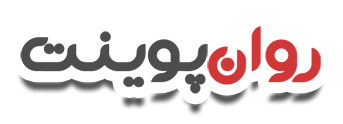 دانلود رایگان پاورپوینت های روانشناسی


© Copyright Ravanpoint.ir
http://www.ravanpoint.ir

Contact: info@ravanpoint.ir